ACDI/VOCA toolsetSocial Data Society
2018/12/17
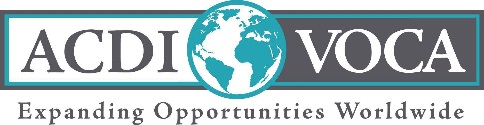 ACDI/VOCA in Brief
Founded in 1963
501(c)(3) non-profit organization
Total revenues for ACDI/VOCA and Affiliates of approximately $143M
~30 active projects in 28 countries 
~1,800 employees
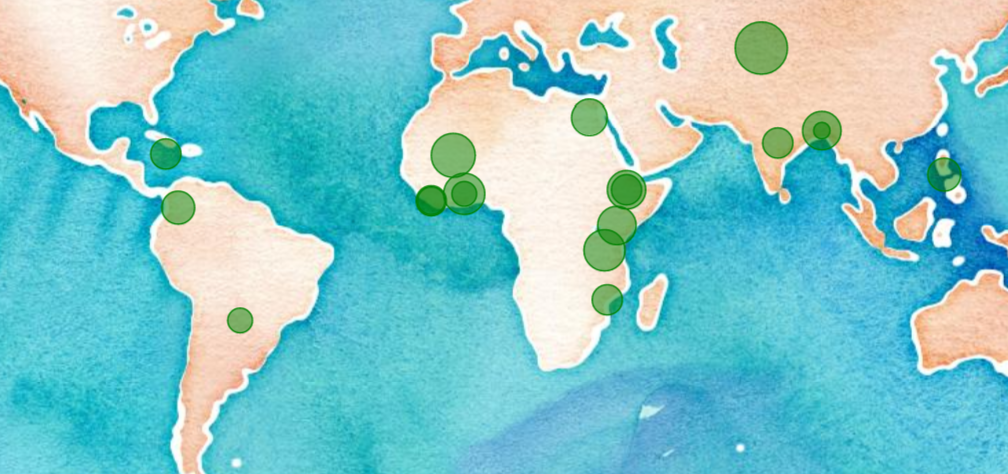 [Speaker Notes: Add a picture! ;)]
The concept…
Data Management Conceptual Framework
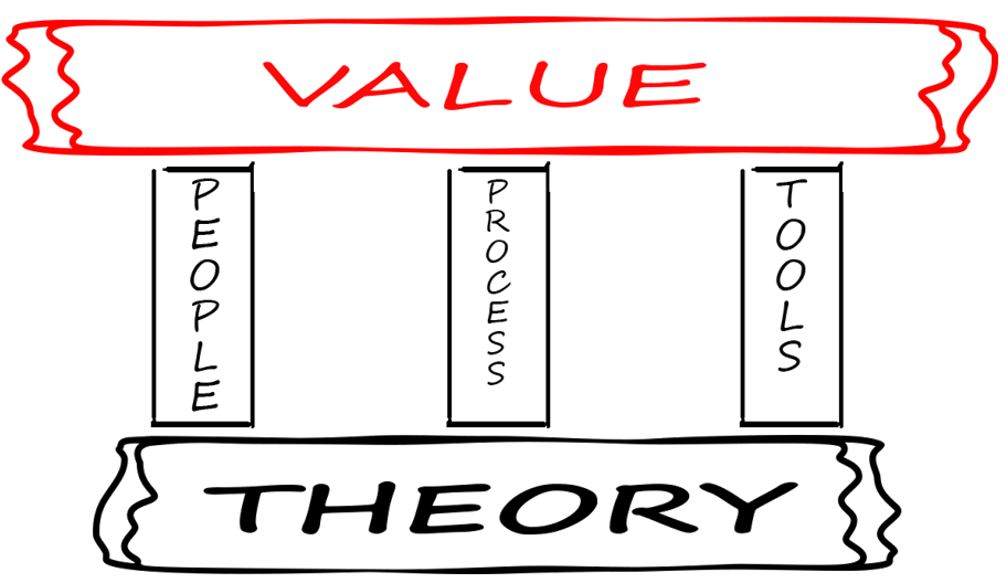 - Steph Locke (@SteffLocke)
Data Management Conceptual Framework Options
VALUE
VALUE
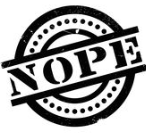 PEOPLE
TOOLS
PROCESS
VALUE
PEOPLE
PROCESS
T
O
O
L
S
PEOPLE
PROCESS
TOOLS
MERL THEORY
THEORY?
IT + DATA THEORY
External Contractor
Paper Forms
Technocratic dummy
VALUE
PEOPLE
PROCESS
TOOLS
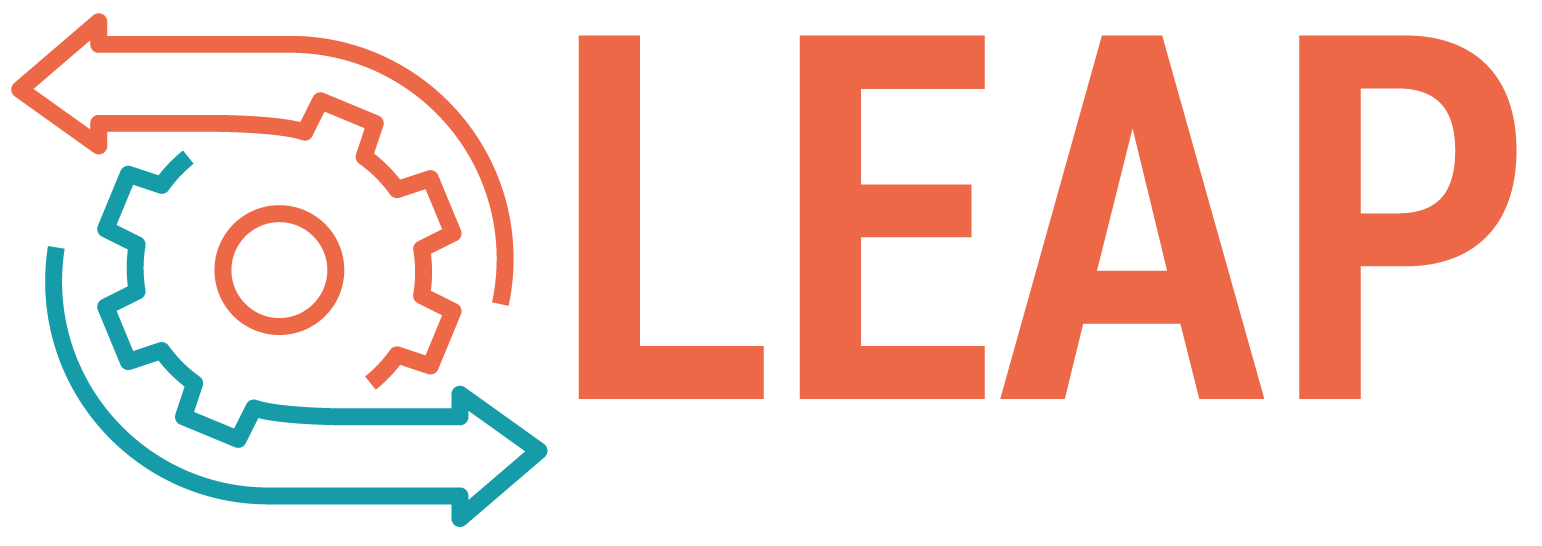 MERL THEORY + DATA THEORY
System
LEAP Conceptual Framework in Practice
VALUE
10-day training
Remote support
MERL Policy
Constant Follow-up
Standard custom raw relational database
Standard webpage
Automated reports
Standard data input 
& processing
PEOPLE
PROCESS
TOOLS
THEORY
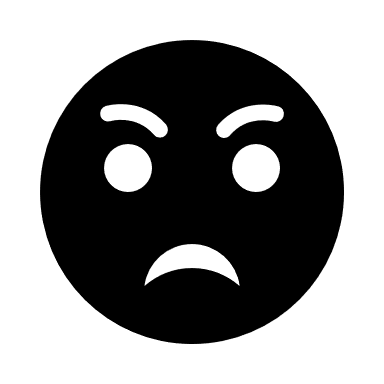 STOP! 
… or I’ll yell “STOP!” again!!!!
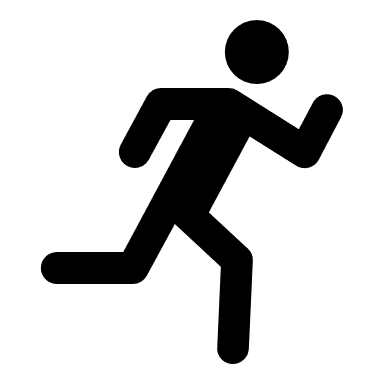 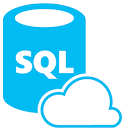 AGGREGATE 
DATA
APPROACH
FULL RAW 
DATA
APPROACH
checks
RESPONSIBLE
AMOUNT OF DATA
QUERY SPEEDS
REPORT TYPE
PROJECT STAFF
A TON!
SLOW
CUSTOM
HQ STAFF
VERY LITTLEVERY FAST!
STANDARD
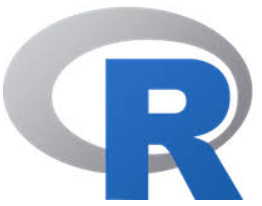 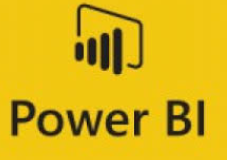 TECHNOLOGY
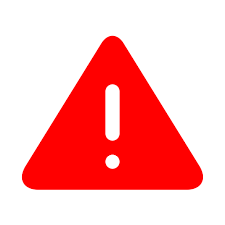 Techie 
warning!!
Under the Hood…
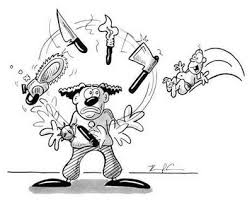 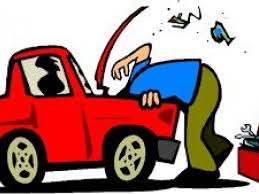 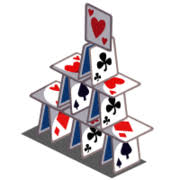 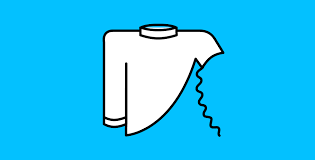 LEAP Software Stack
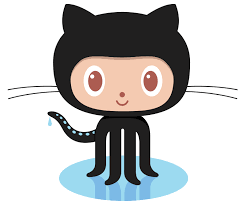 R-Servers
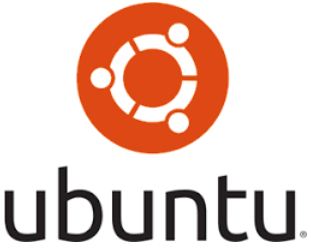 ACDI/VOCA
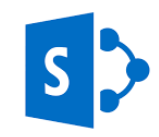 Each Project
Offline sync
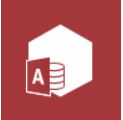 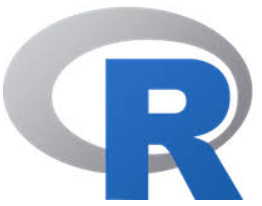 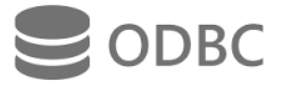 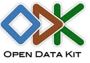 ODBC Driver 11/13 for SQL Server
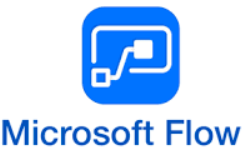 And sometimes…
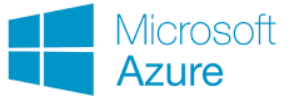 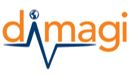 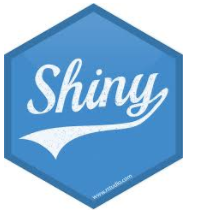 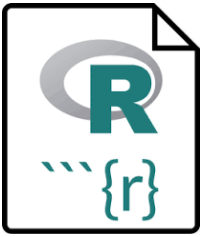 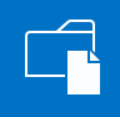 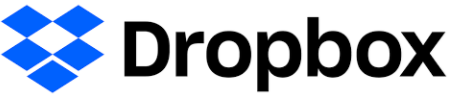 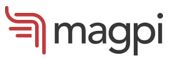 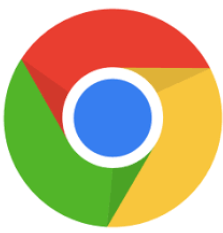 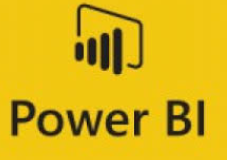 LEAP “Backbone”
Sharepoint sites
Standard viz
Project databases
Data warehouse
Stored SQL procedures
Actuals
Shiny apps and 
assorted lovelies
Gives context / metadata
Execs
M&E
Followup
HQField
Data Status
Working version
Runlogs
Command
Center
How did it go?
Specific Query error
General project error
General runner error
Other run/server health data
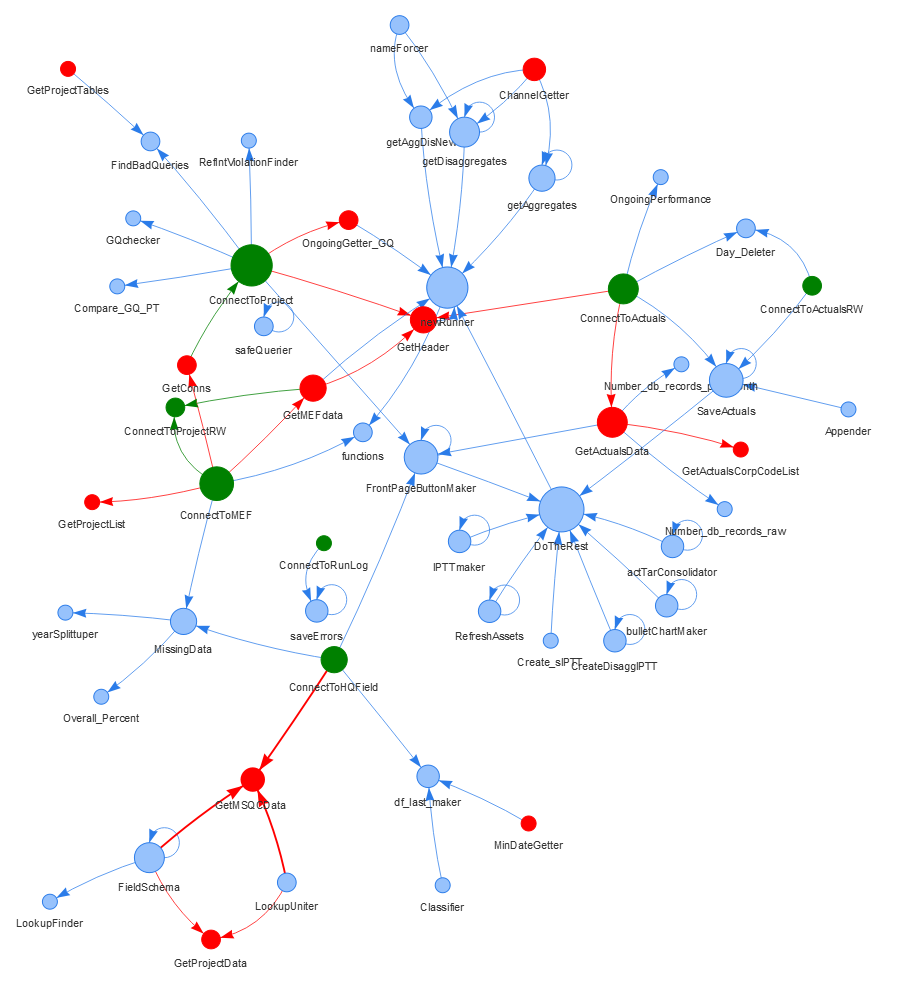 Main ACDI/VOCA package map
ConnectTo…
Get…Data
Specific Helpers
Why?
Consistency!
Unit-Testing!
Collaboration!
On Automated reports…
LEAP Automated Assets – Report conceptualization
Data Quality
Data Quality
Data Quality
% Target Reached
% Target Reached
% Target Reached
Data Upload
Data Upload
Data Upload
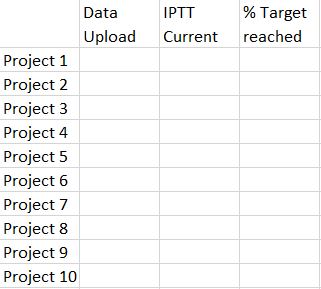 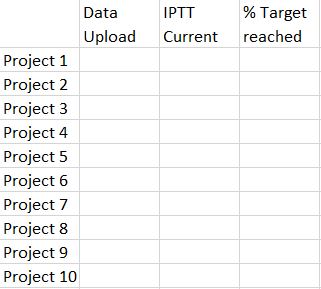 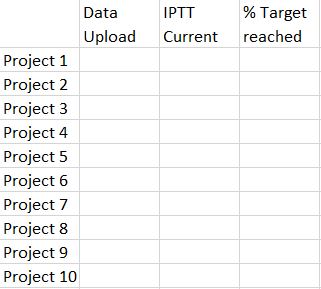 EXECUTIVE OVERVIEW
TOPIC SPECIFIC
PROJECT SPECIFIC
LEAP Automated Assets—Top level
Cross-project aggregation
Command Center
Data Status Report
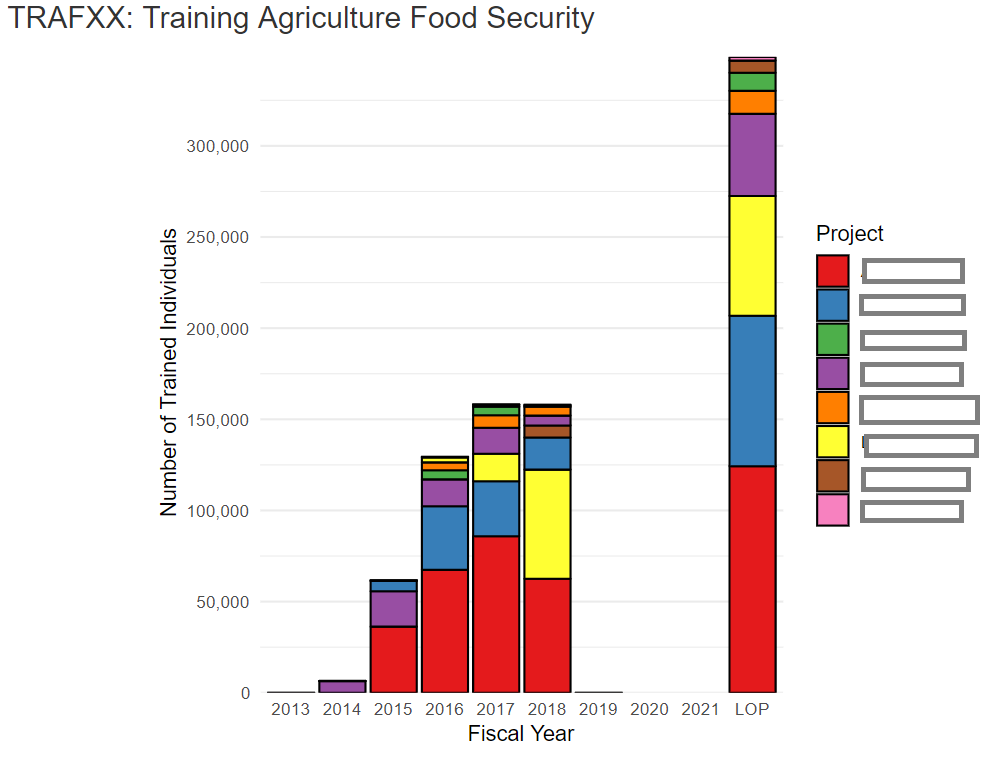 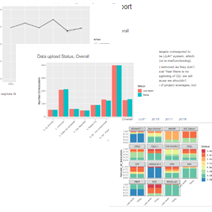 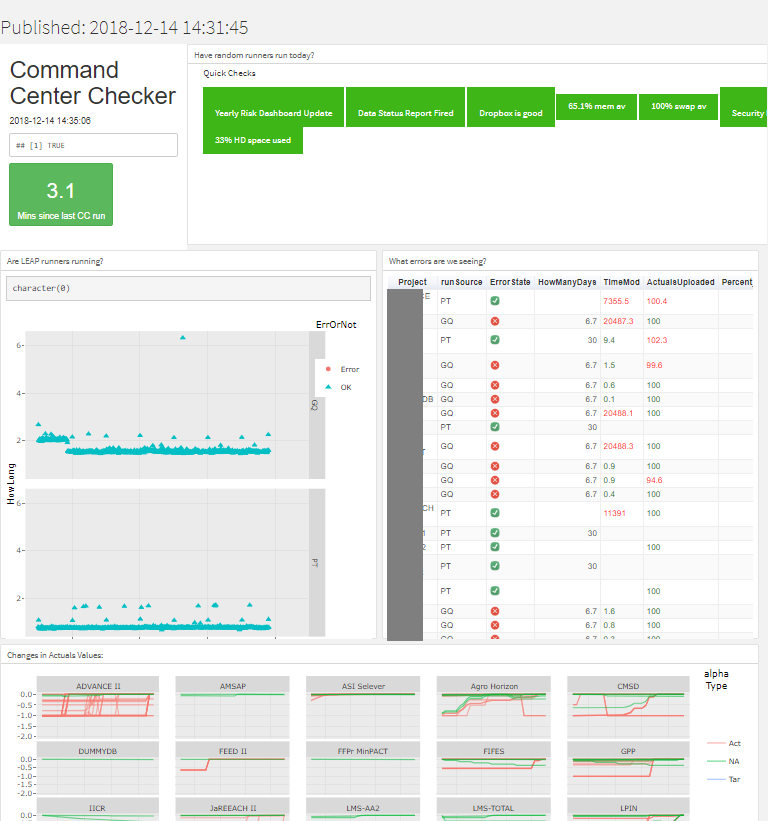 Natural Language Generation
X is hitting its targets (routine actuals are 110% of where we should be on this year's targets), and we can trust this result since 68% of the indicator calculations have been approved by the field MERL team. Data entry looks high. This project is looking great!
Excecutive Report
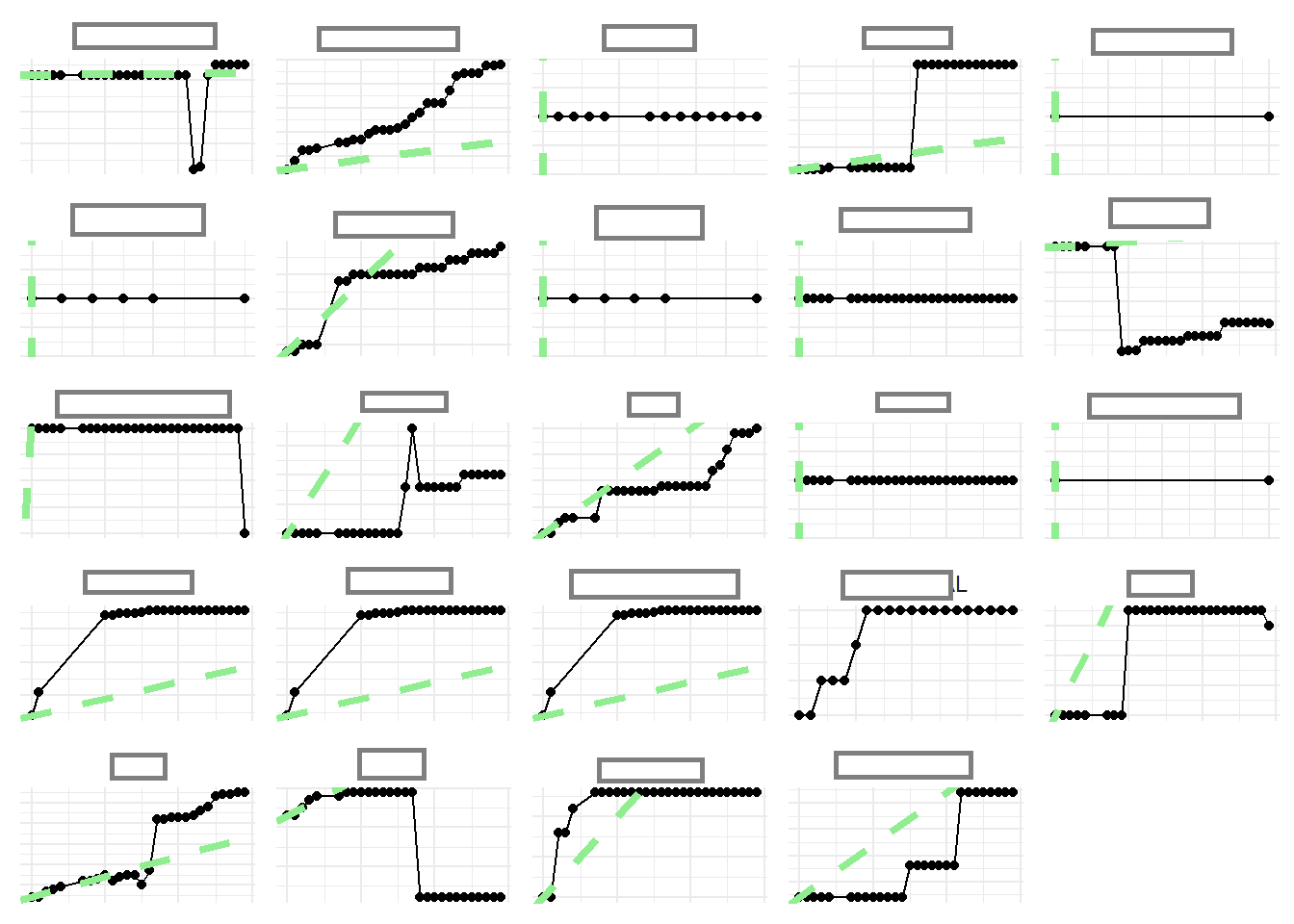 Y is not hitting its targets (routine actuals are 70% of where we should be on this year's targets), but we can't trust this result since only 33% of the indicator calculations have been approved. Data entry looks very low. This project is underperforming on every metric we have, a serious look is required here.
LEAP Automated Assets—Project
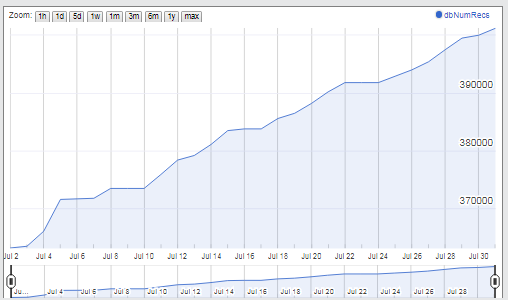 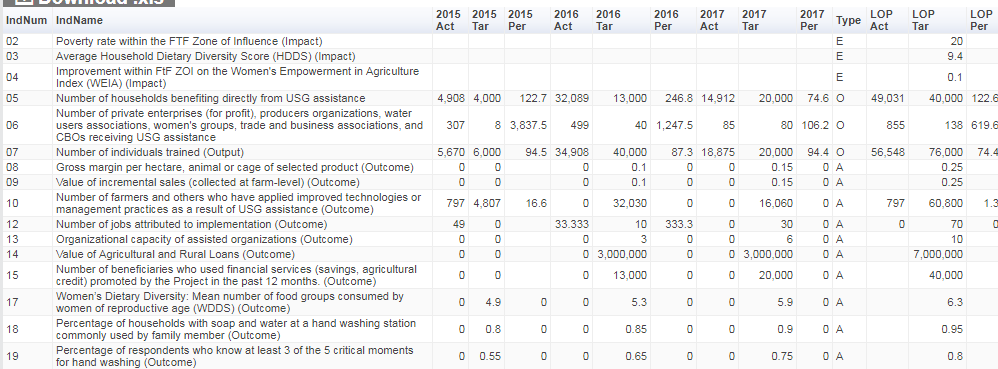 Data
Uploads
Auto-IPTT, 
Quarterly Reports
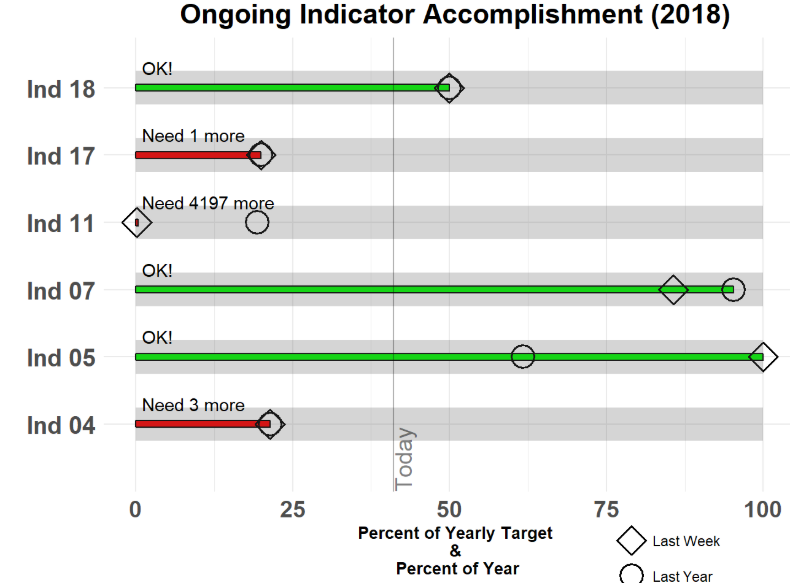 Milestone & Action Point Tracker
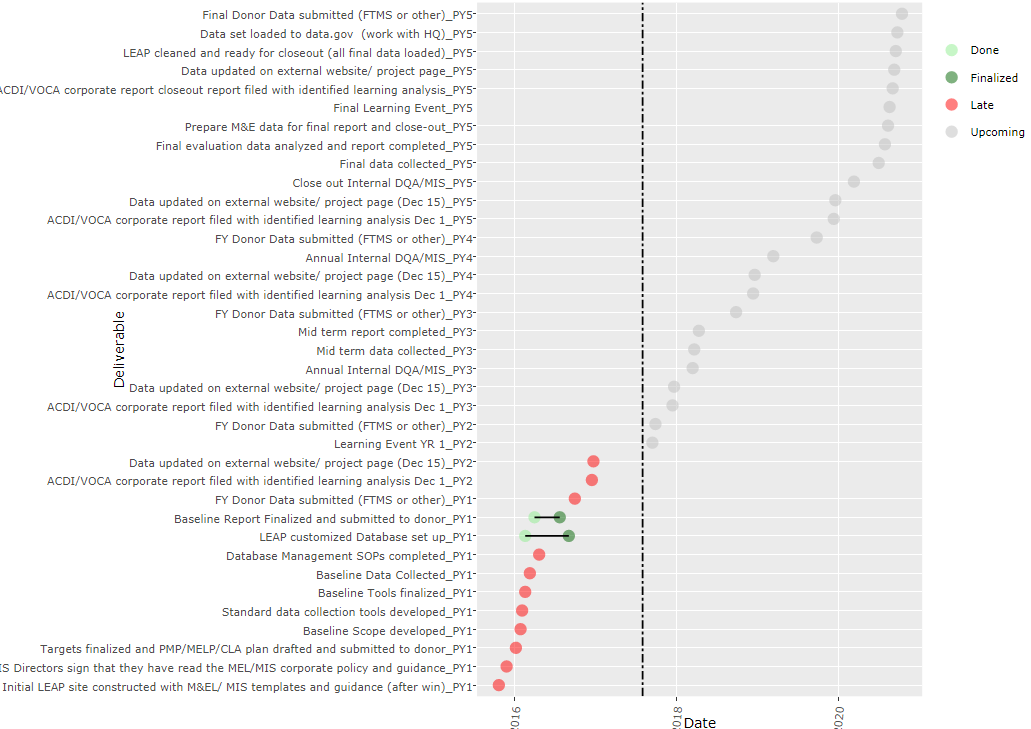 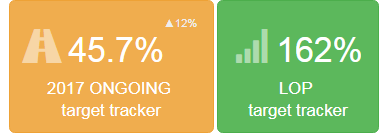 Indicator
Summaries
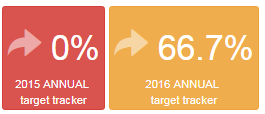 Indicator
Performance
http://www.acdivoca.org/2018/03/introducing-the-monitoring-and-evaluation-bullet-chart/
We envision a world in which people are
empowered to succeed in the global economy.



www.acdivoca.org
acdivoca.org/data-digest
Amit Kohli
@vizmonkey
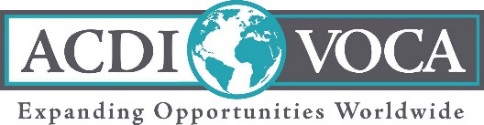